Unit 3 Reading and Writing
Hussein Alsheakh, PhD
Listening
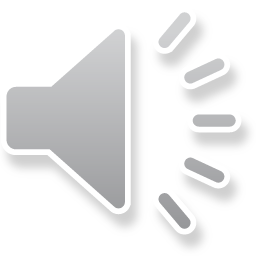 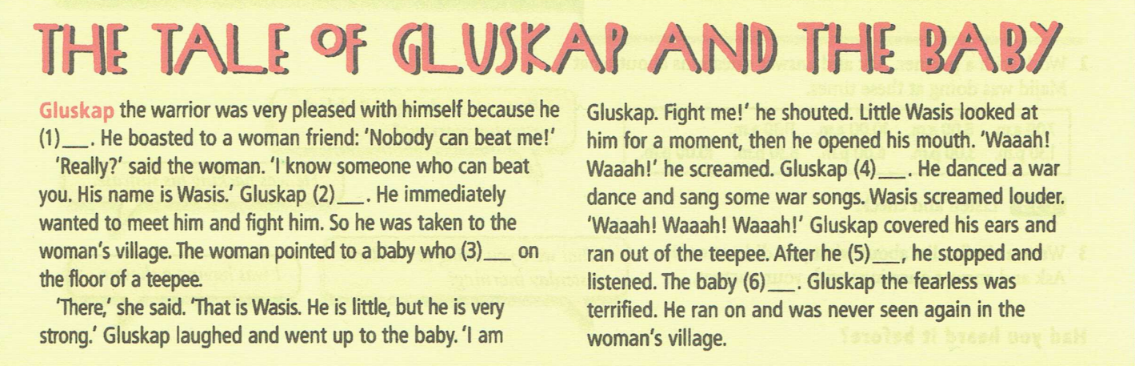 Listening
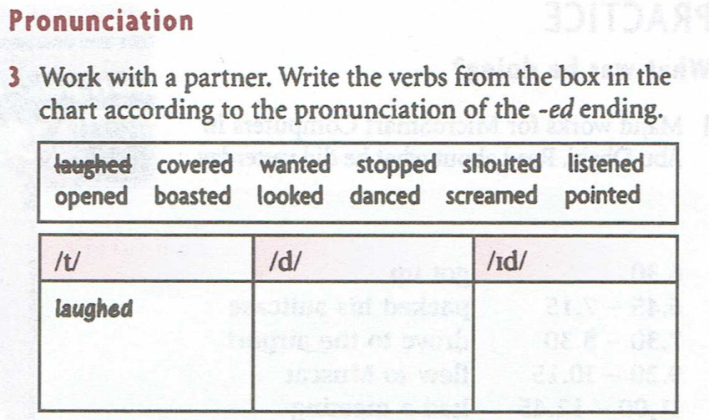 Test your Advanced English
Basic English
Advanced English
Advanced English
Basic English
Good 
Clean / Very clean
I’ll think about it
It’s very easy
Calm down 
Busy/ Very busy
Small
Cold 
Hot
Tired / Very tired
Angry
Tasty
Tiny
Freezing / Chill
Boiling 
Exhausted
Furious
Delicious
Splendid
Spotless
I’ll sleep on it
It’s a piece of cake
Pull yourself together
Swamped
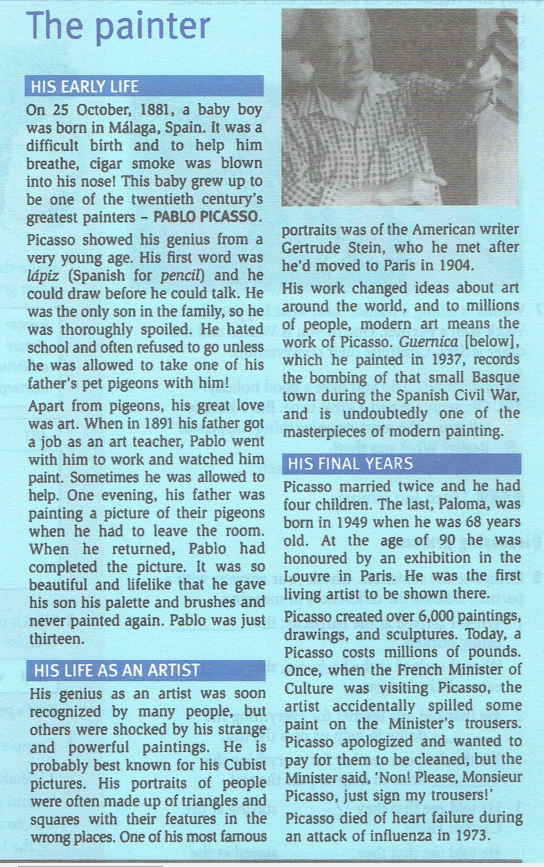 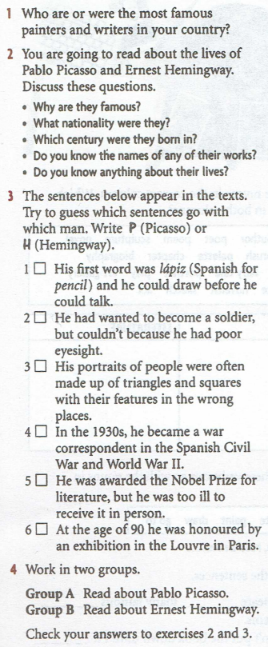 Reading
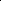 Reading
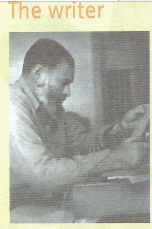 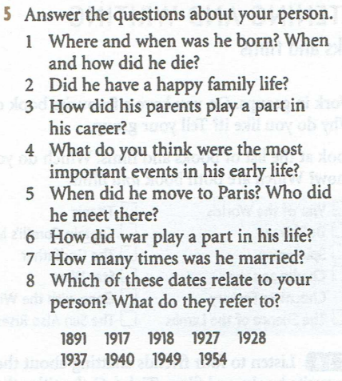 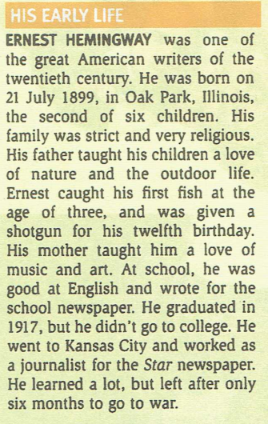 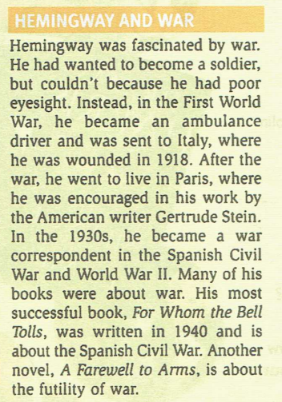 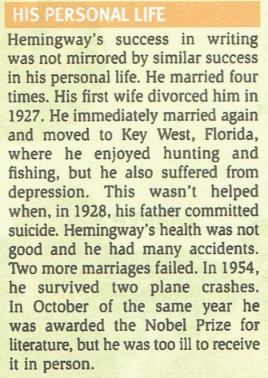 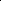 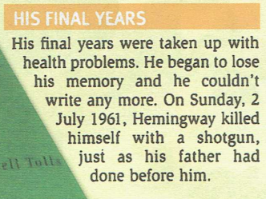 Writing
Writing
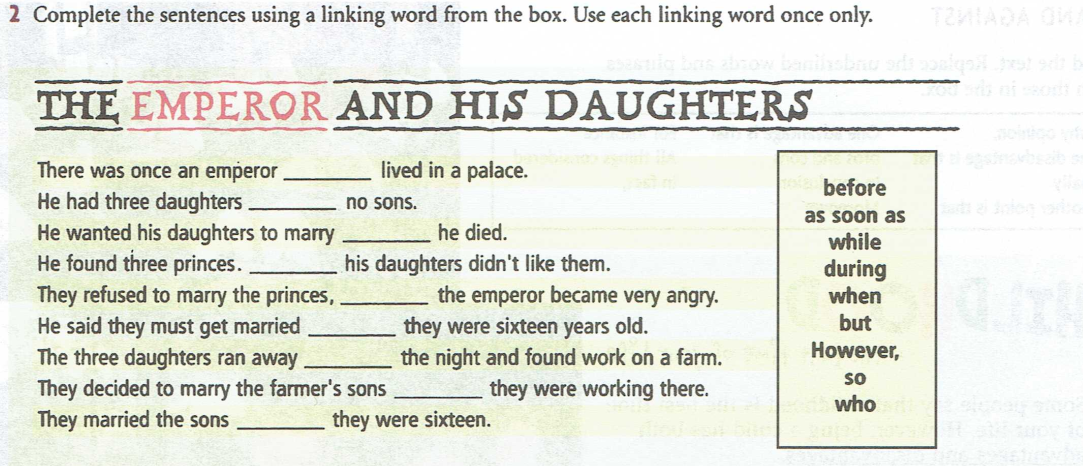